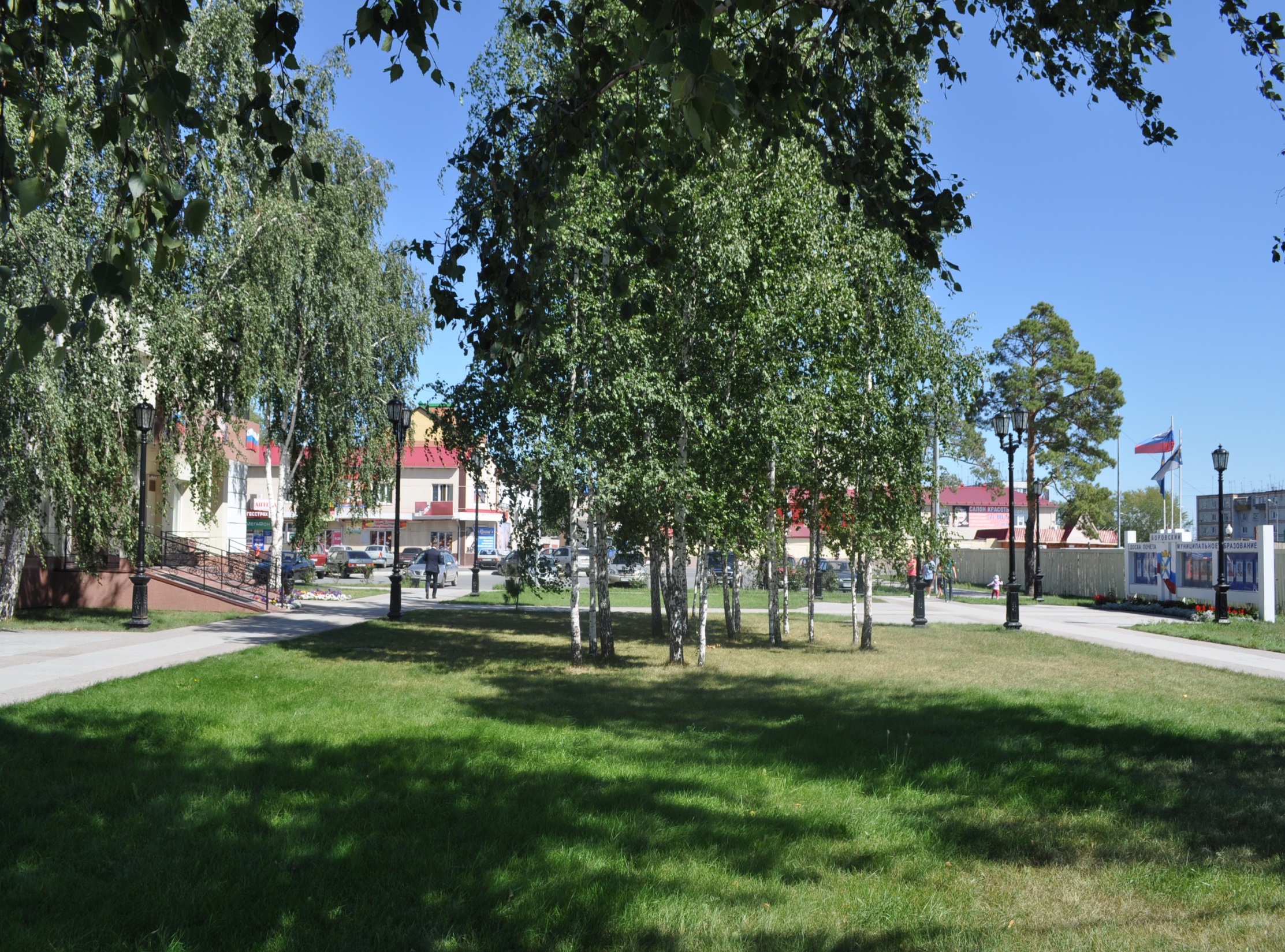 БЮДЖЕТ ДЛЯ ГРАЖДАН
К ОТЧЕТУ ОБ ИСПОЛНЕНИИ БЮДЖЕТА МУНИЦИПАЛЬНОГО ОБРАЗОВАНИЯ ПОСЕЛОК БОРВСКИЙ ЗА 2013 год
Общая характеристика поселка
[Speaker Notes: М.о. пос. Боровский это:
18 тыс. человек, проживающих на нашей территории
-   162 предприятия, учреждения всех форм собственности,    осуществляющих деятельность в границах м.о. В 2013 году вновь начали деятельность 7 предприятий.
6139 чел. работающих на этих предприятиях
-   12 человек безработных]
Инфраструктурный потенциал
[Speaker Notes: 1. Общая протяженность дорог- 54,83 км., в том числе  дорог с твердым покрытием -35,41 км. (64,6%).

Наличие легковых автомобилей у населения -6050 штук. Количество абонентов телефонной сети]
Демографическая ситуация
Динамика численности родившихся и умерших, чел.
+85
+115
[Speaker Notes: Последние годы в Боровком рождаемость превышает смертность . По сравнению с 2012 годом  в Боровском родилось на 41 малыша больше.]
Миграция населения
Динамика численности миграции населения, чел.
+92
+113
[Speaker Notes: Численность населения поселка увеличивается и за счет миграционных процессов. В последние годы  желающих остаться жить в Боровском больше, чем выехавших.]
Жилищное строительство
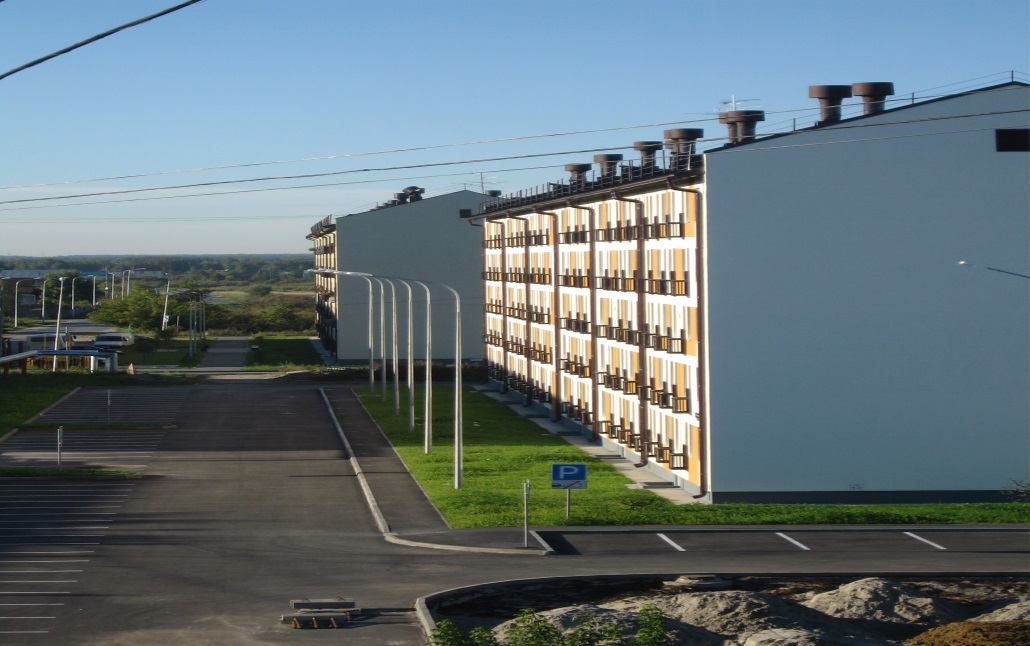 Ввод в действие
2013 год 18 280,6м2
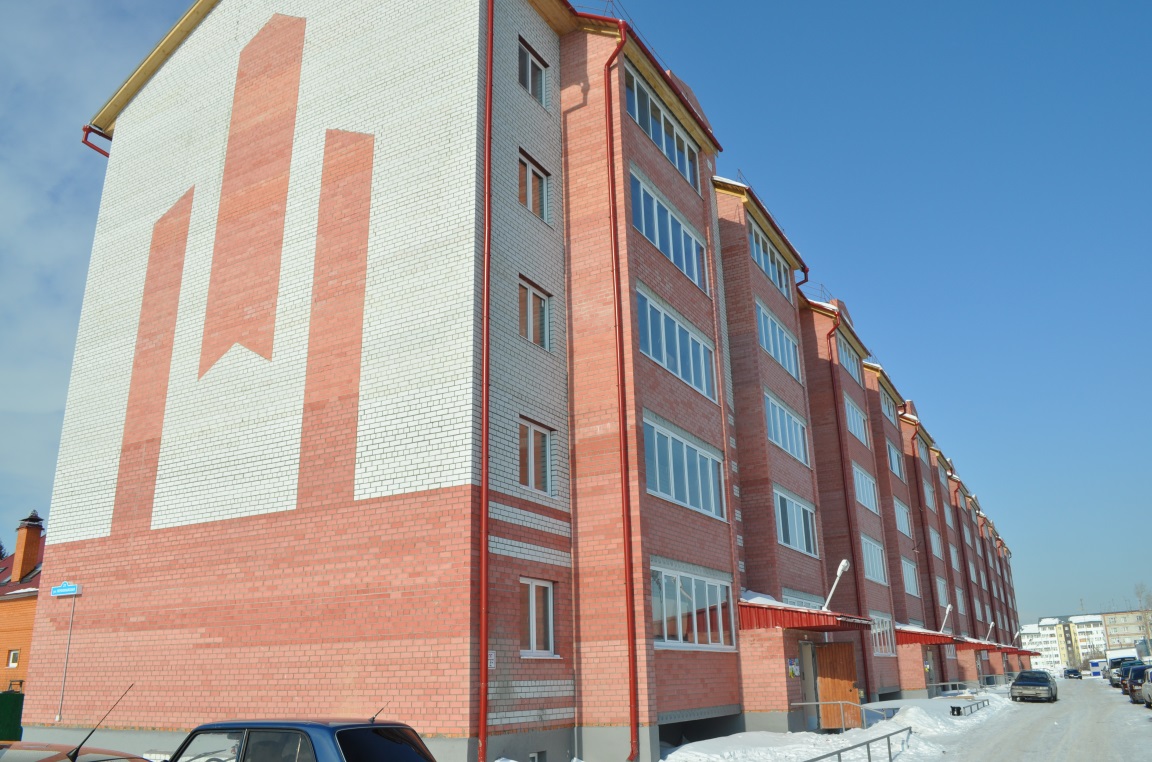 План 2014 года
3500 м2
[Speaker Notes: В 2013 году введены 3 многоквартирных дома:
ул. Первомайская-7670,5 м2
ул. Мира-6607,2 м2
Индивидуальные жилые дома – 4002,9 м2
В результате служебное жилье в новых домах получили:
Учителя – 8 семей
Врачи -  7 семей
Работники культуры -  3 семьи
Работник спорта - 2 Семьи]
Физическая культура и спортОбщая характеристика
Физическая культура и спортдостижения 2013 год
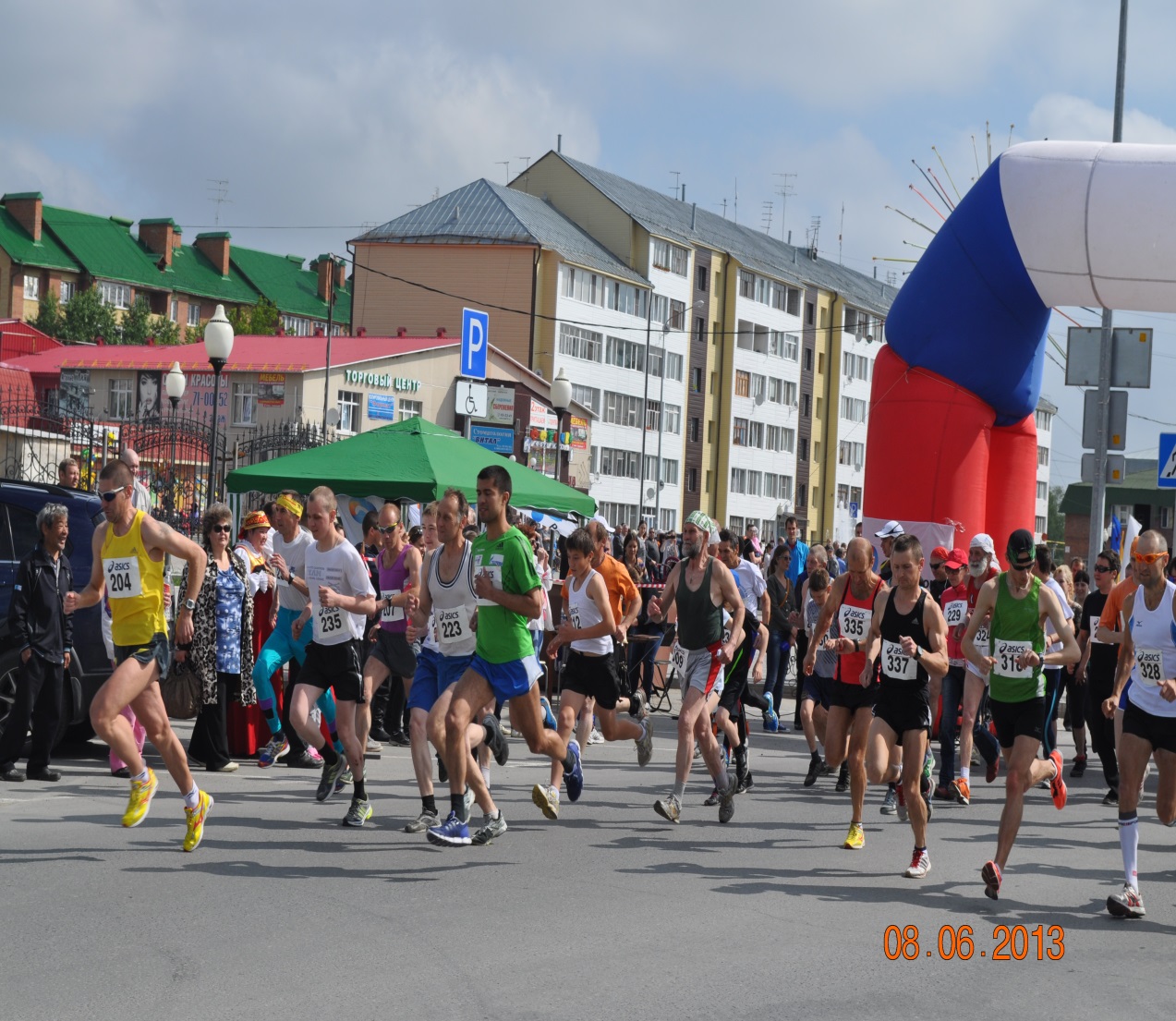 3 место в Чемпионате России по русской  лапте
1 место в Чемпионате Тюменской области по русской лапте
3 место в кубке России по гиревому спорту
1 место в общекомандном зачете в зимних Сельских спортивных играх ТМР

2 место в Чемпионате Тюменской области по волейболу (мужчины)

2 место в первенстве г.Тюмени среди юношей	 1996-1998 г.р. По хоккею
2 место в первенстве г.Тюмени по футболу среди юношей 2003-2004 г.р.
Культураобщая характеристика
Культурадостижения 2013 год
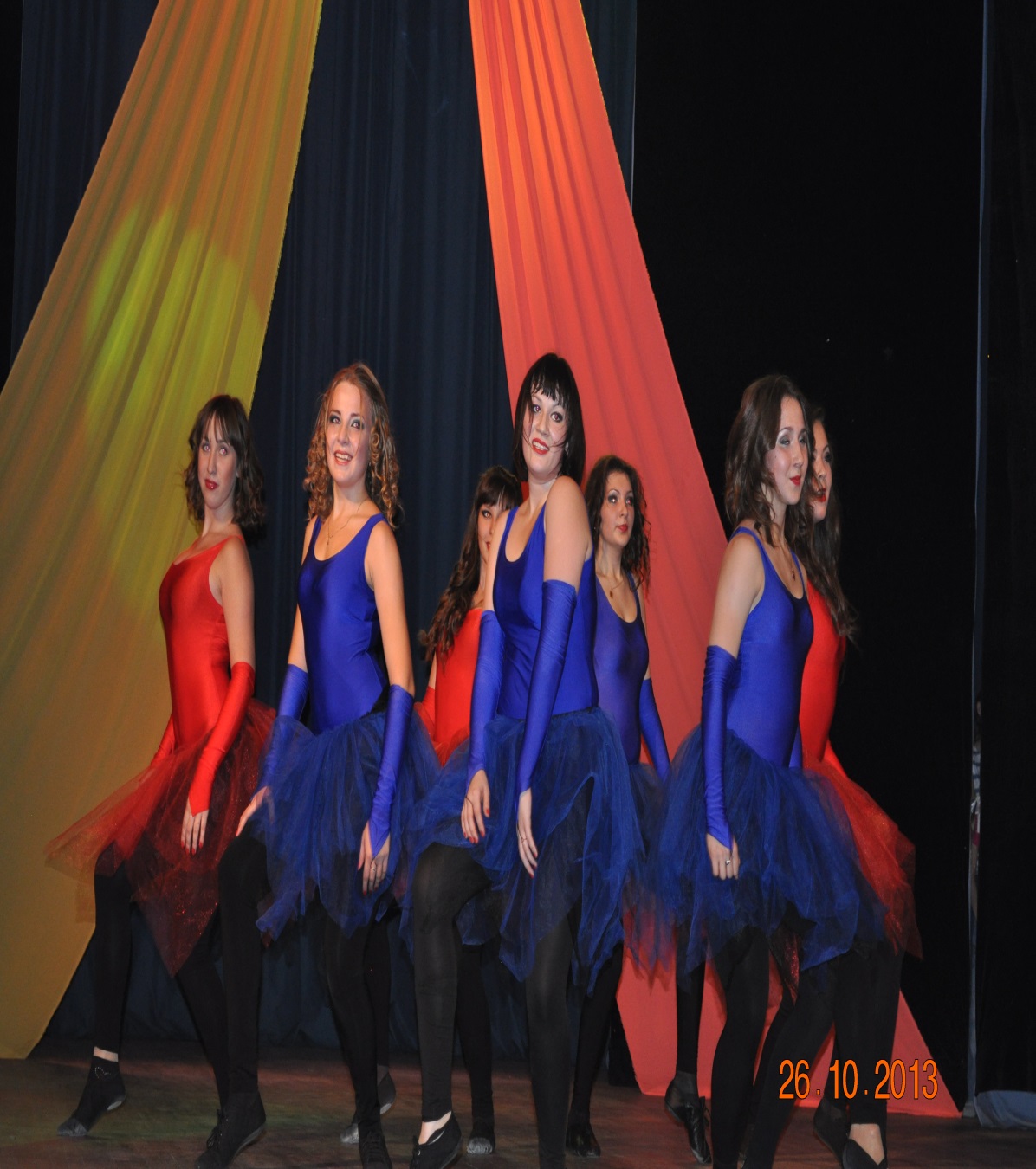 По результатам конкурсов (международных, всероссийских, межрегиональных, областных, городских, районных) получено  дипломов 46 шт., из них: 
2 Гран-при, 39 Лауреатов,  5 дипломантов
Наиболее значимые конкурсы:
XIX  Областной фестиваль национального художественного творчества «Мост Дружбы»
Зональный этап Областного отборочного тура Всероссийского молодежного конкурса военно-патриотической песни «Димитриевская суббота»  
 IV Международный конкурс искусств «Золотая Сибирь»
 Международном конкурсе-фестивале детско-юношеского творчества «Браво, дети!»
Международный конкурс «Мы вместе!» 
Конкурс ТМР «Столичный сувенир»
Конкурс ТМР детских и молодежных ведущий «Откройся творчеству»
СМСП и потребительский рынок
Бюджет поселка Боровский
Доходы 2012 -2013гг., млн. руб.
168
127
96
Бюджет поселка БоровскийРасходы 2012-2013гг., млн. руб.
[Speaker Notes: Более 50% расходов бюджета направляются на решение вопросов ЖКХ и улучшение дорожных условий. Около 30% на культуру и спорт. До 20% на решение общегосударственных вопросов. Данная структура сохраняется в течении нескольких последних лет.]
Исполнение бюджета за 2013 год
млн.руб.
Исполнение собственных доходов 
по источникам поступления
 за 2013 год (млн. руб.)
Исполнение расходной части бюджета за 2013 год (млн.руб.)
Капитальный ремонт жилого фонда 2013год
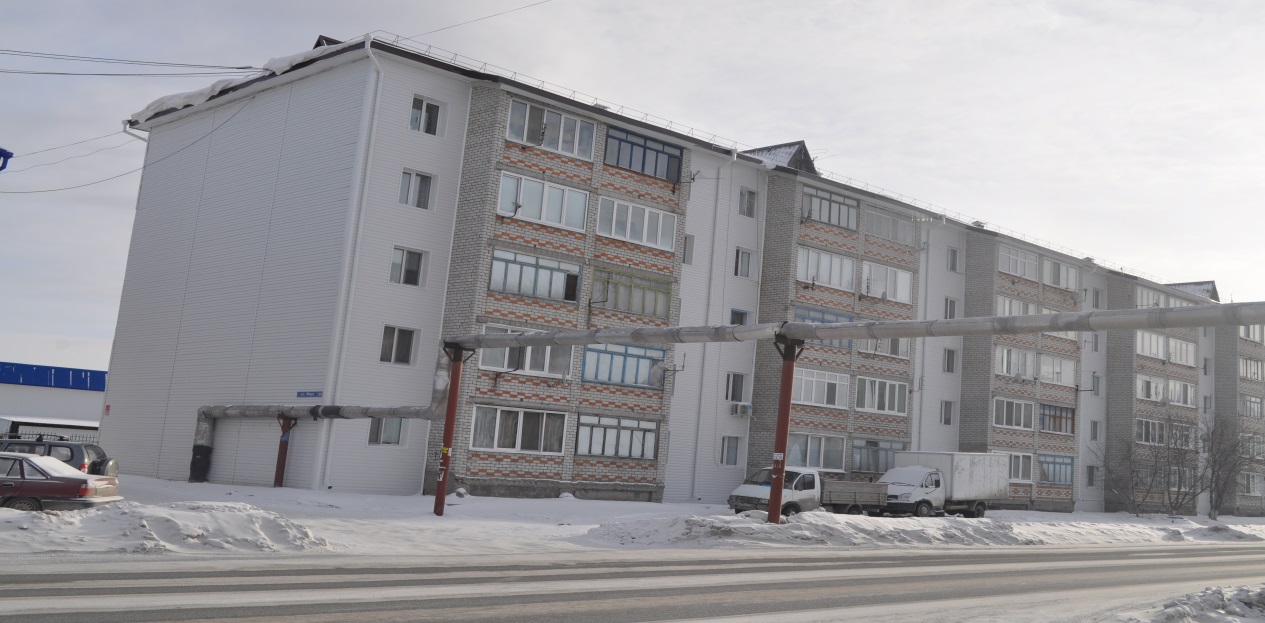 Жилой дом ул.Мира, 22
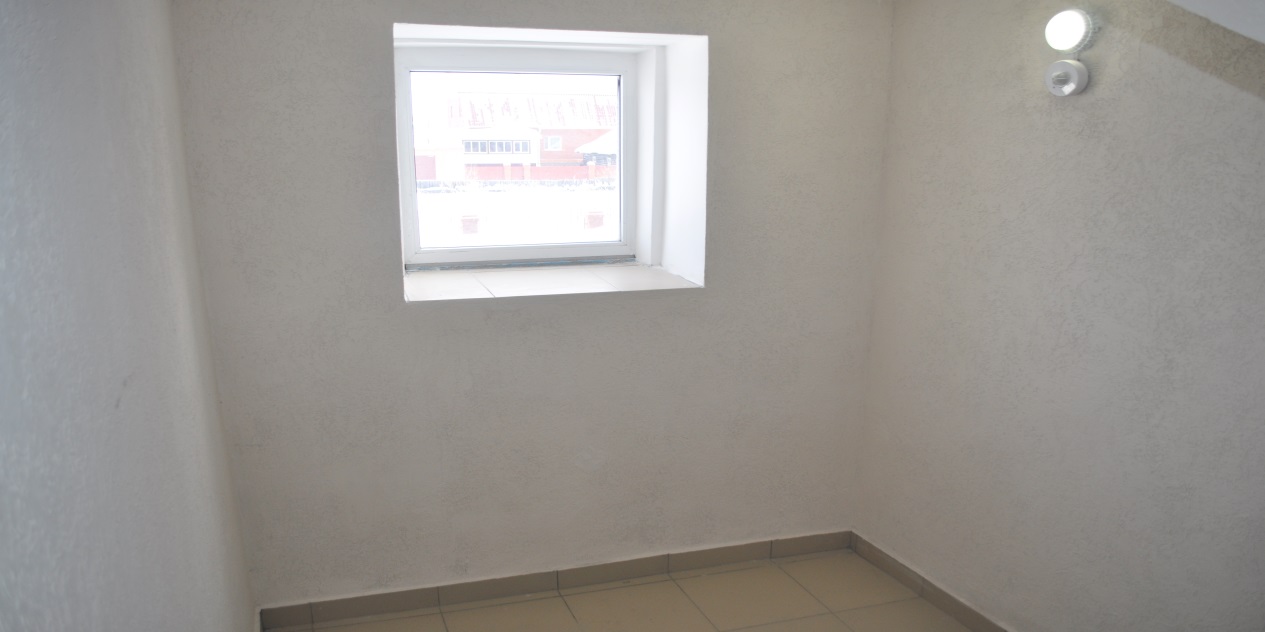 [Speaker Notes: Еще одна из самых главных проблем на территории нашего поселка, как впрочем и в других муниципалитетах, капитальный ремонт МКД.
МКД с момента ввода не ремонтировались более 30-35 лет. И самая главная беда – плоские кровли. За 2010-2012 годы отремонтировано ………домов, а вот в 2013 сделан кап.ремонт только одного дома.  Список МКД, подлежащих кап.ремонту составляет …..  домов.
Поэтому сегодня мы должны понимать, что либо мы делаем кап.ремонт самых больных элеентмов каждого дома, или комплексный ремонт.]
ЖКХ 2013год. Ремонт инженерных сетей
За счет бюджетных средств -4,5 млн.руб.

Ремонт придомовой самотечной канализации пер.Кирпичный,16а
Ремонт теплотрассы и водопровода по ул. Островского -120м./315 м.
Ремонт инженерных сетей  теплотрассы и водопровода ул.Мира,15 – 73м/35м
Ремонт инженерных сетей (теплотрасса, водопровод) ул.Ленинградская,16- 50м.
Разработка схемы теплоснабжения поселка
Благоустройство
Мероприятия 2012-2013, тыс.руб.
Благоустройство
Мероприятия 2013 год
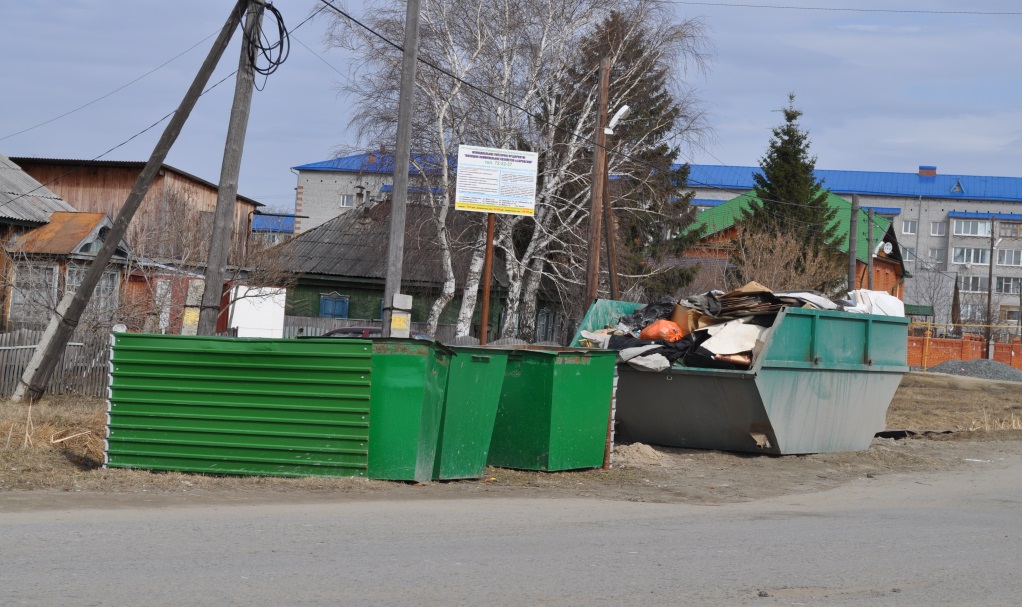 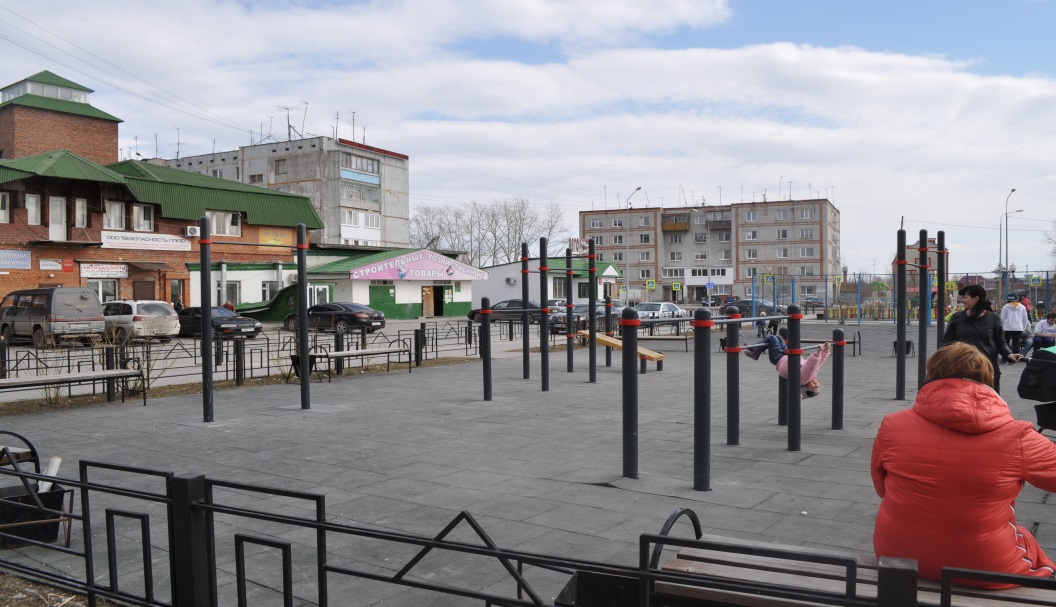 Никольская площадь
ул. Пушкина
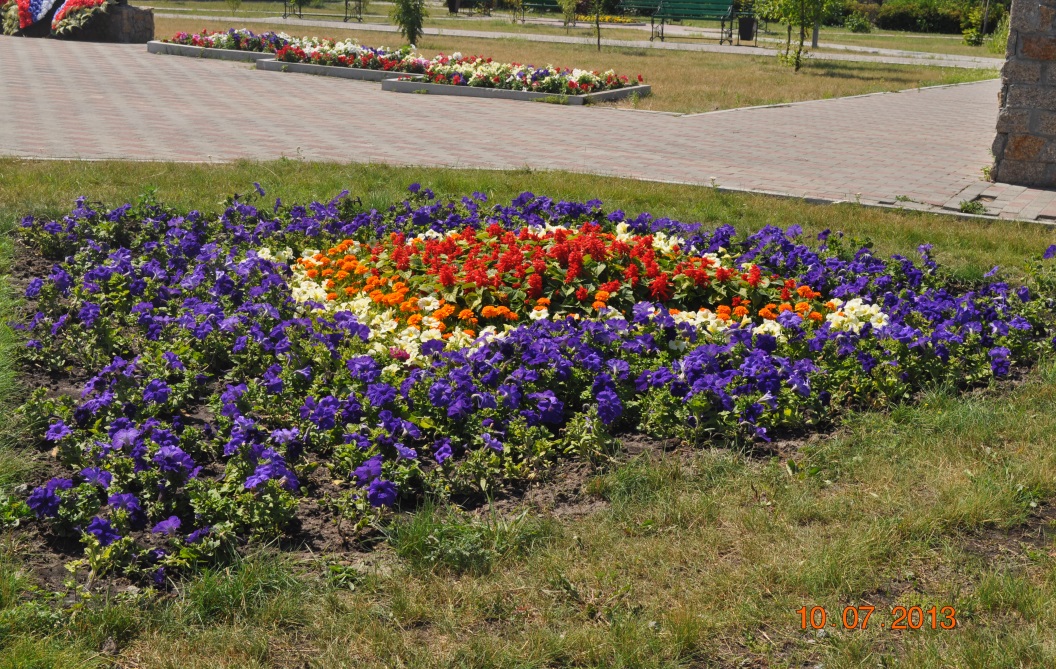 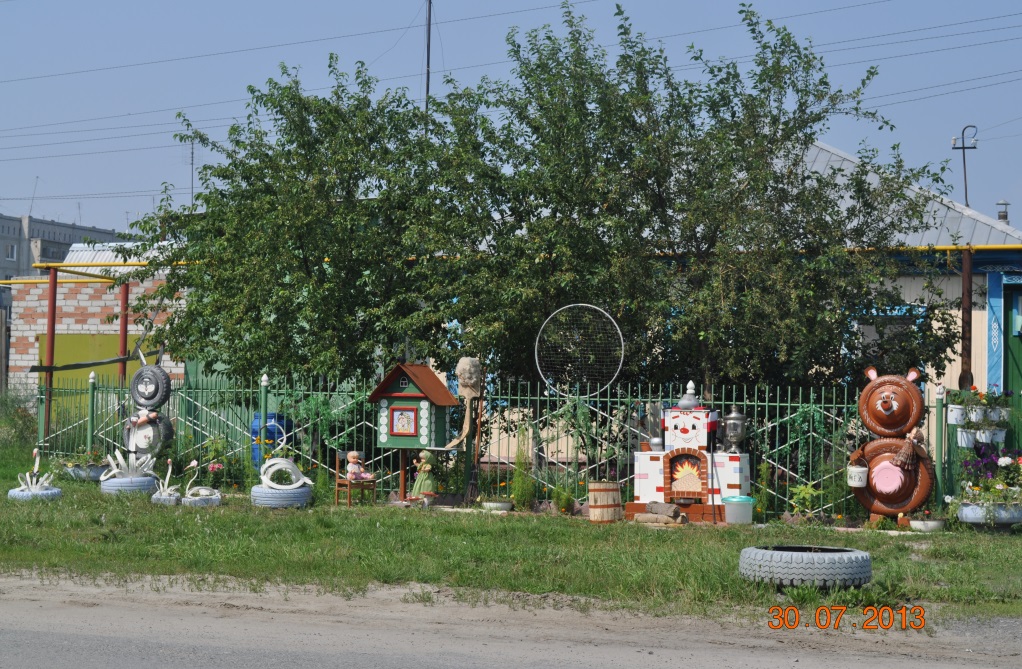 Парк Победы
[Speaker Notes: Надписи на Фото с адресами]
Строительство тротуаров  2013 год
Выполнено 2013 год:
ул.Горького- 0,173 км.
Ул.Мира -0,556 км.
ул.Набережная – 0,25 км.
ул.Ленинградская -0,052 км.
ул.Торфяная – 0,033км.
Всего: 1,064  км.
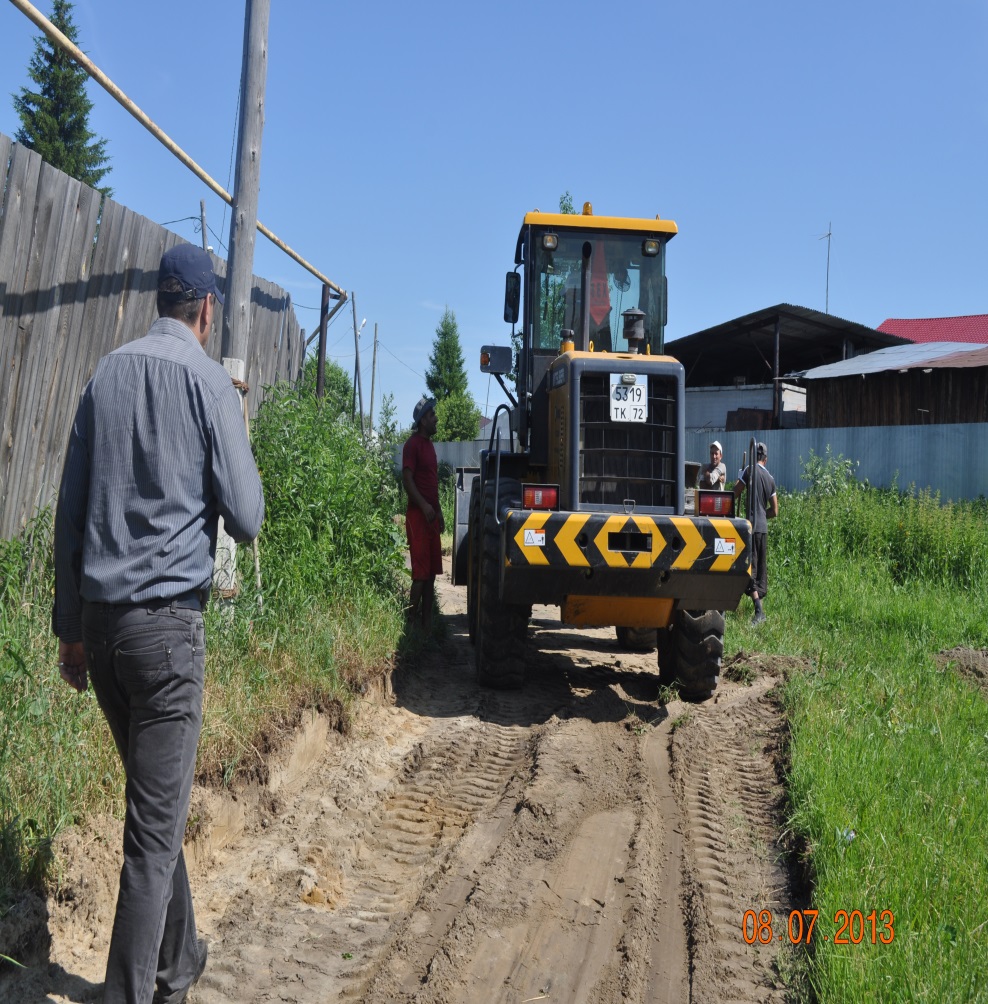 Строительство тротуаров  2013 год
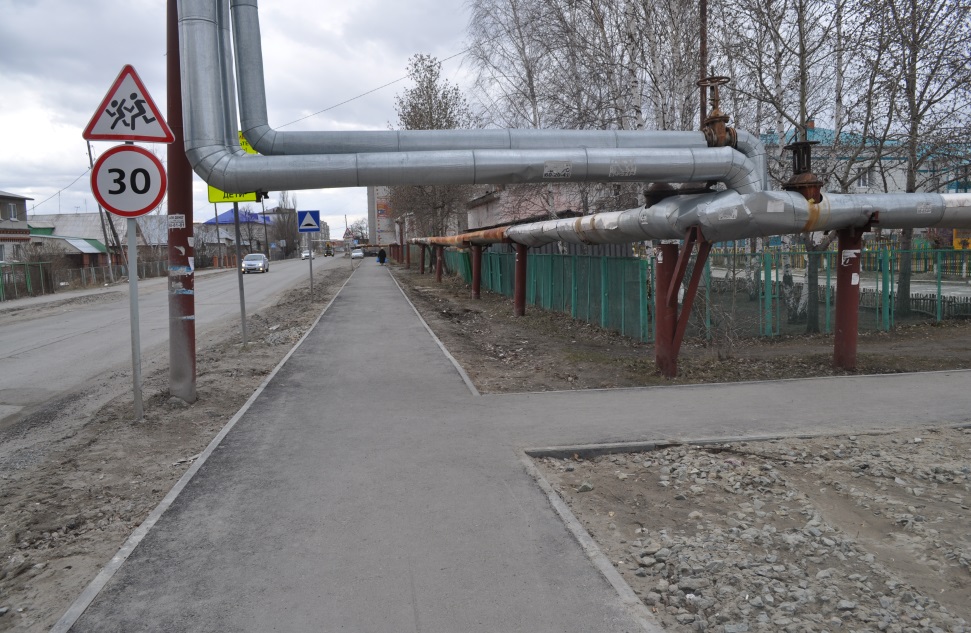 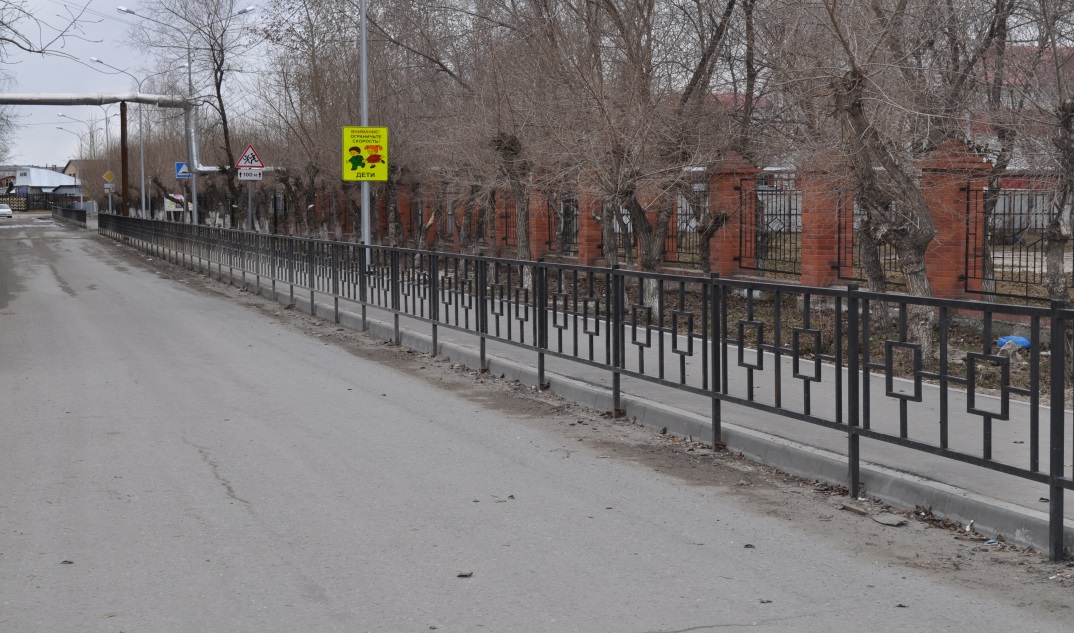 ул. Горького- 0,173 км.
ул. Мира- 0,556 км.
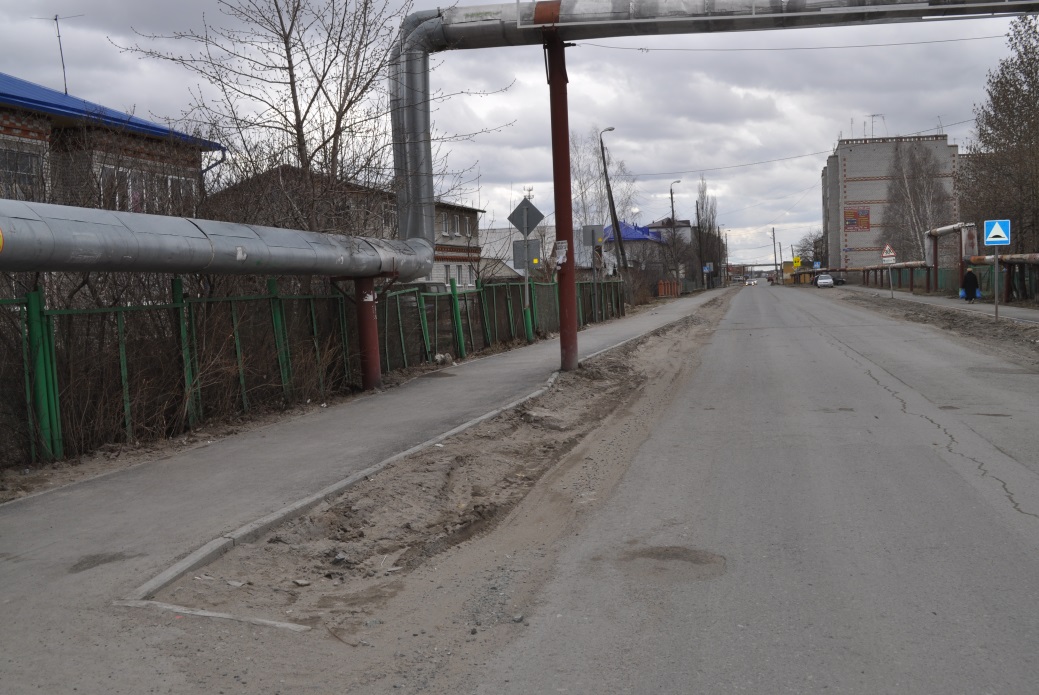 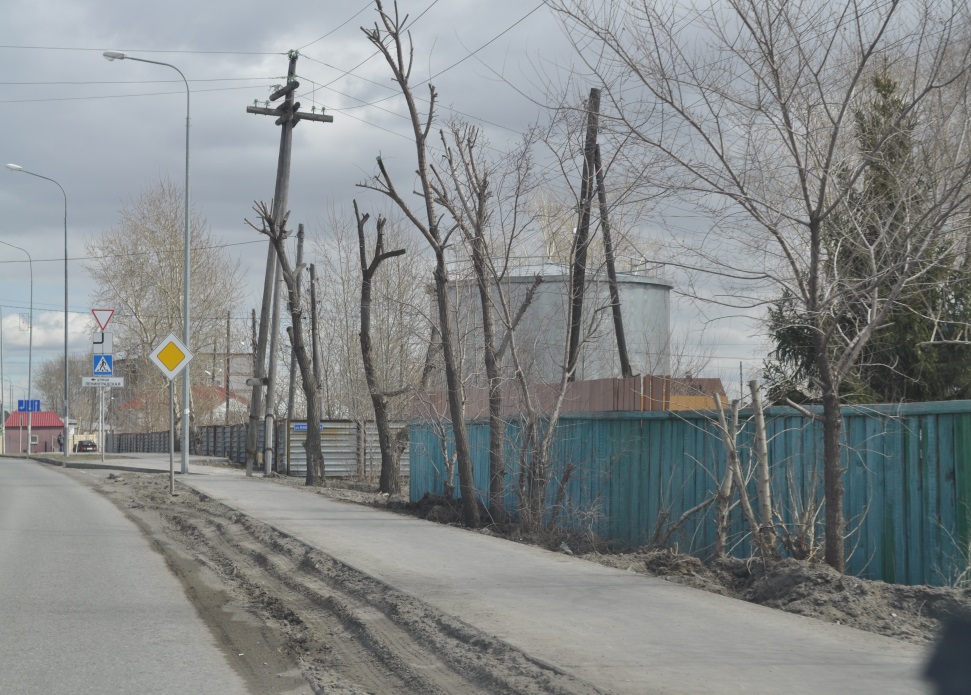 ул. Набережная- 0,173 км.
ул. Мира- 0,556 км.
Содержание дорог, тыс.руб.
Исполнение бюджета по муниципальным программам в 2013 году, тыс.руб.